Муниципальное бюджетное дошкольное образовательное учреждение
детский сад "Северяночка"
Викторина - путешествие по сказкам К.И. Чуковскогодля детей 2 младшей группы
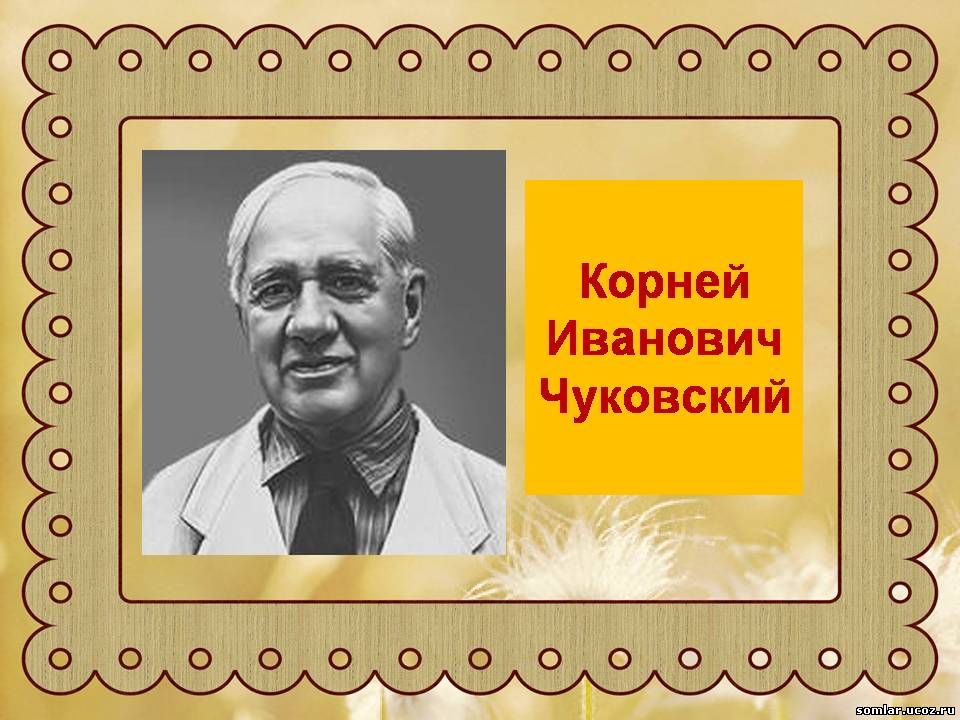 Выполнила: воспитатель I квалификационной категории
Жданова Наталья Юрьевна
п. Нижнеангарск
2016г.
Цели:
1.Познакомить детей с жизнью и творчеством К. И. Чуковского.2.Развивать мышление, речь, воображение, память.3.Показать детям удивительный мир сказок, их мудрость и красоту.4.В игровой форме вспомнить, повторить и закрепить содержание сказок 
К. И. Чуковского.5.Способствовать воспитанию устойчивого интереса к книге.
Материалы:
Портрет К. Чуковского. Детские книги с произведениями К. Чуковского, корзинка с предметами, чемоданчик с лекарствами и инструментами, предметы гигиены (мыло, мочалка, зубная щетка, полотенце), письмо - шутка от Мойдодыра.
Предварительная работа: 1.Чтение сказок К.И. Чуковского.
2. Рассматривание иллюстраций к сказкам.
3. Инсценировка небольших отрывков из знакомых сказок К.И. Чуковского.
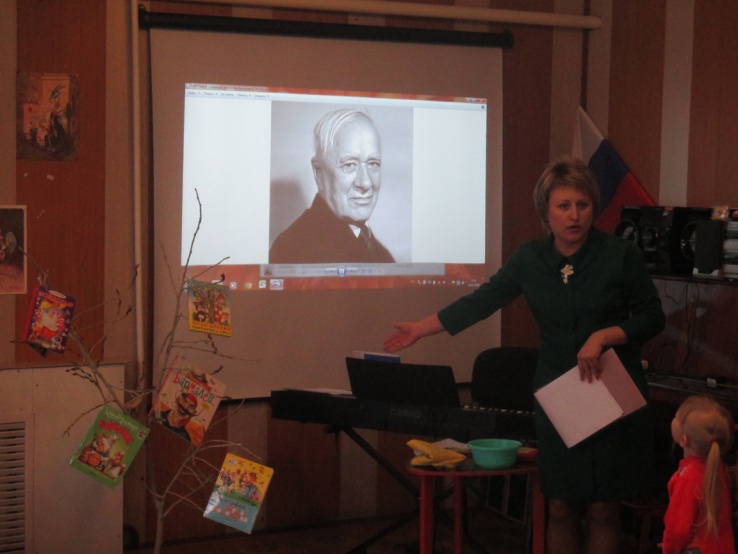 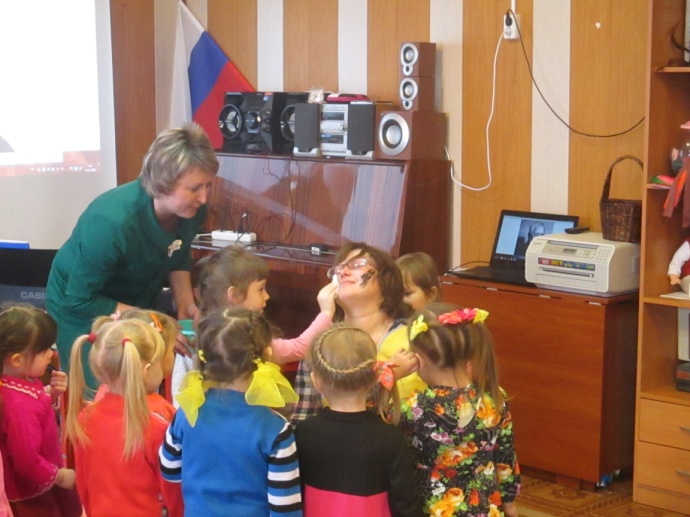 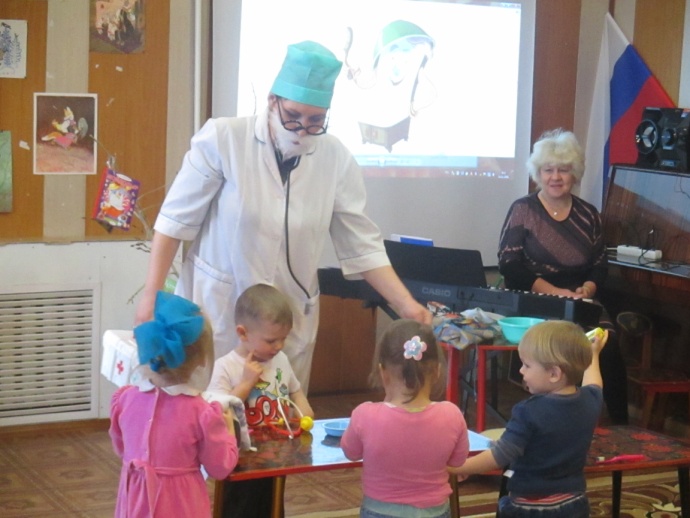